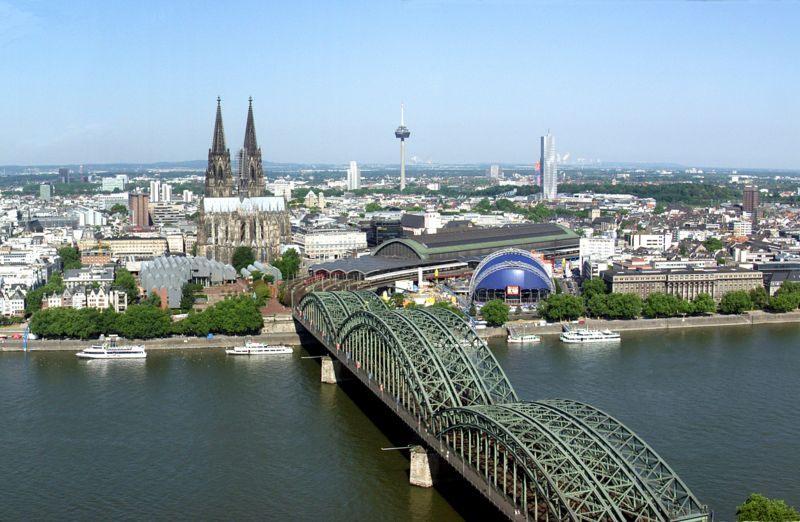 Willkommen in   Köln
Die viertgröβte  deutsche Stadt
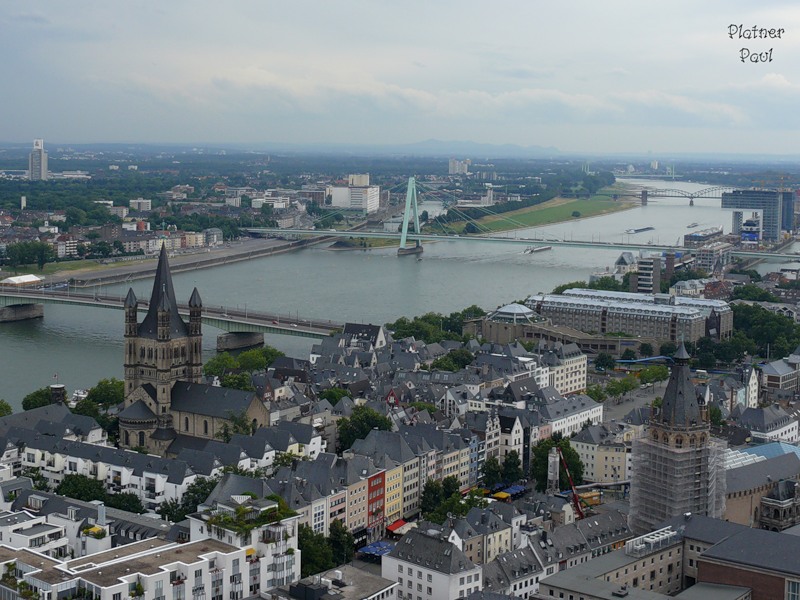 Die älteste deutsche Stadt
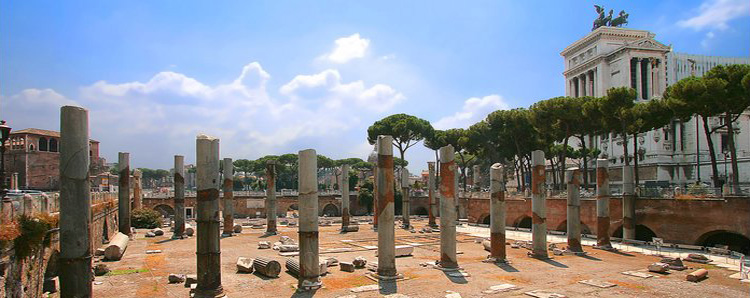 Köln wurde vor 2000 Jahren, von der römischen Königin Agrippina gegründet
Über 1 Mio Einwohner
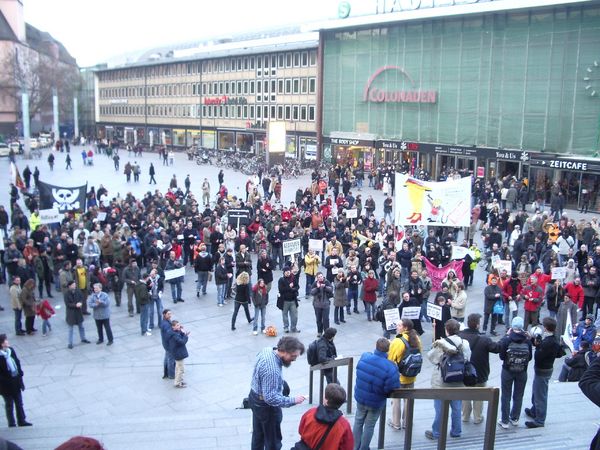 Eine Hafenstadt
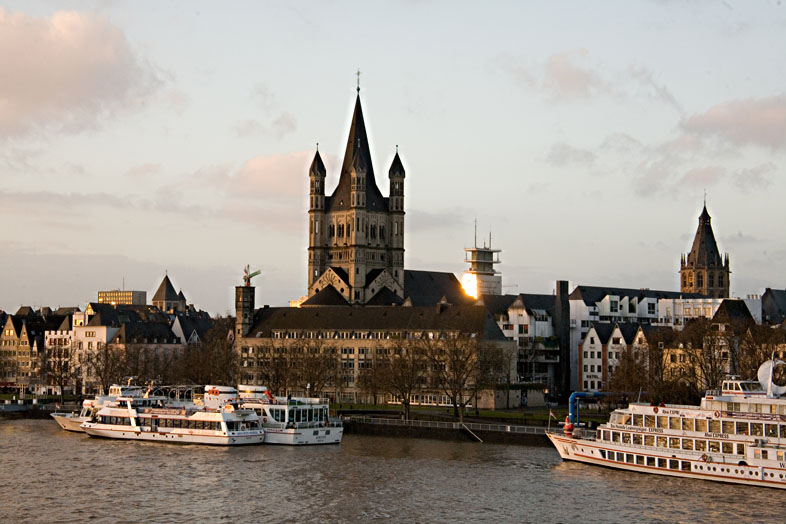 Es liegt zu beiden Seiten des Flusses Rhein
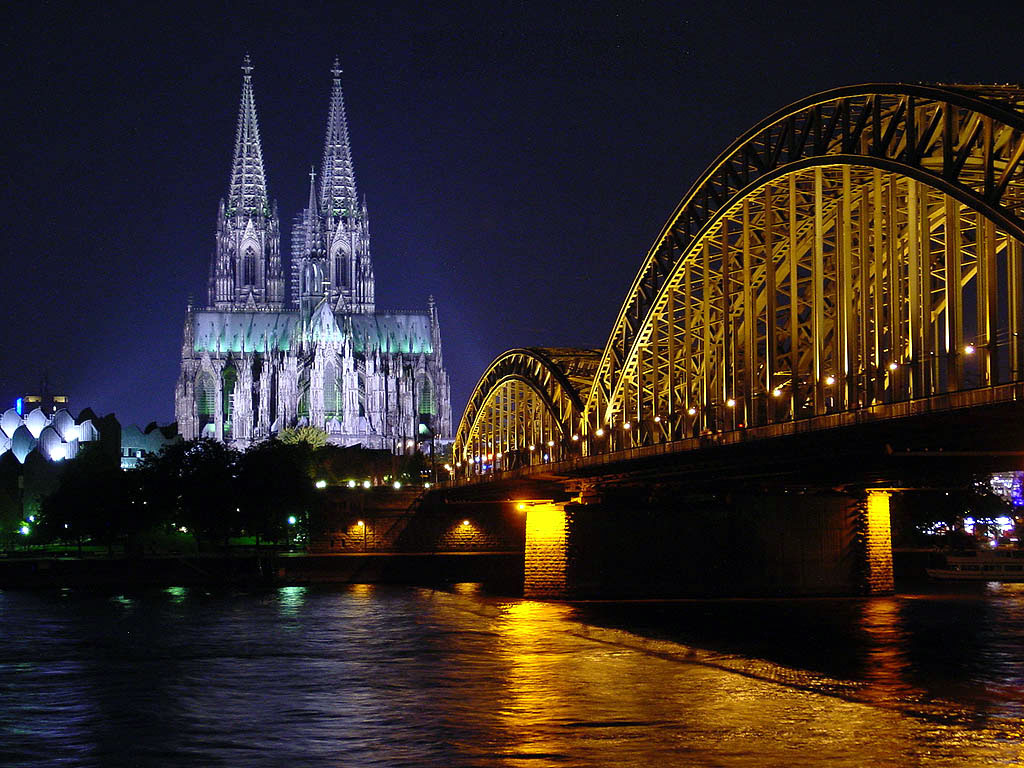 Das Wahrzeichen der Stadt ist der Kölner Dom
Das Rathaus ist einer der schönsten Bauten der Stadt Köln
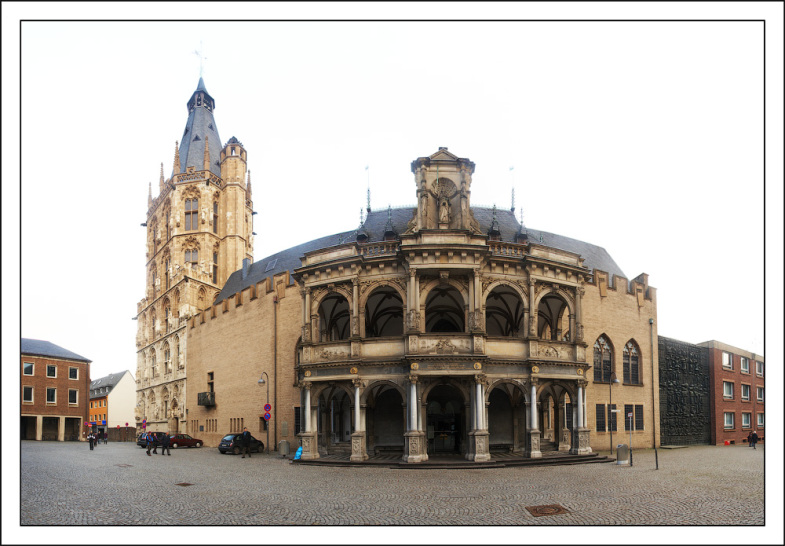 Das Messegebäude
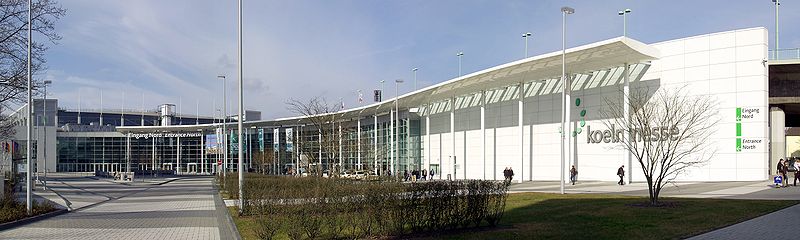 Hier finden jährlich Möbel-, Auto-, Bekleidungsmessen statt.
Kölner Grüngürtel(7km lang)
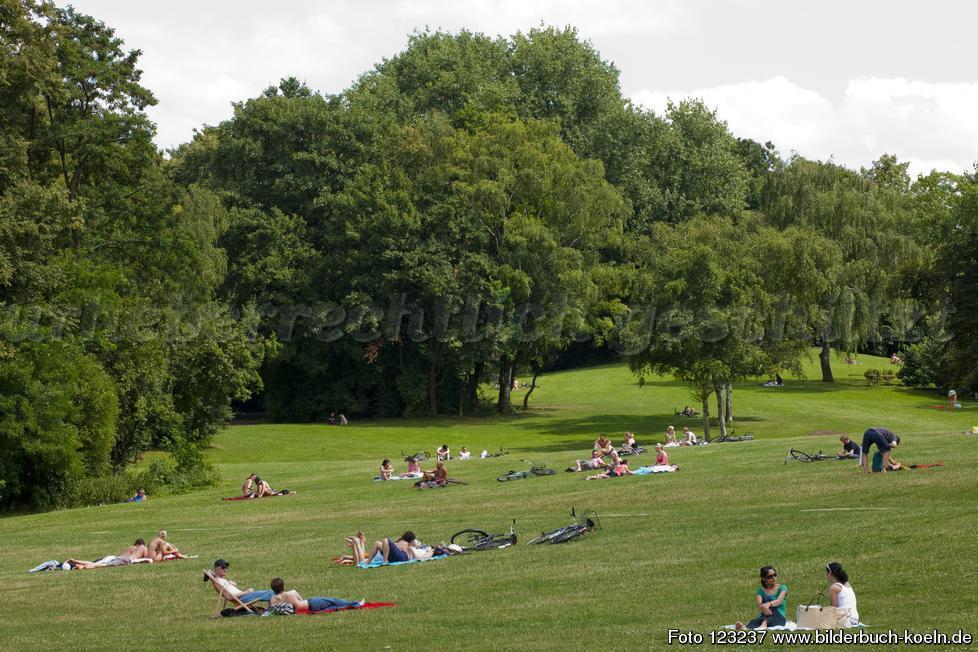 Kulturzentrum: 9 städtische, viele Privatmuseen, 120 Galerien, die Kunsthalle, die Philharmonie, das Opernhaus
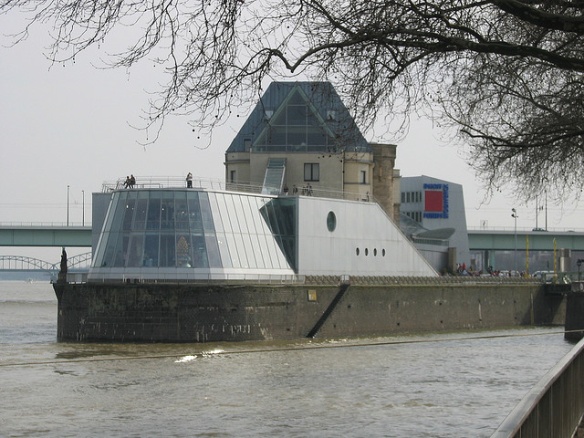 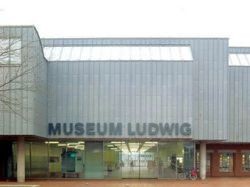 das Chocomuseum
das Museum Ludwig
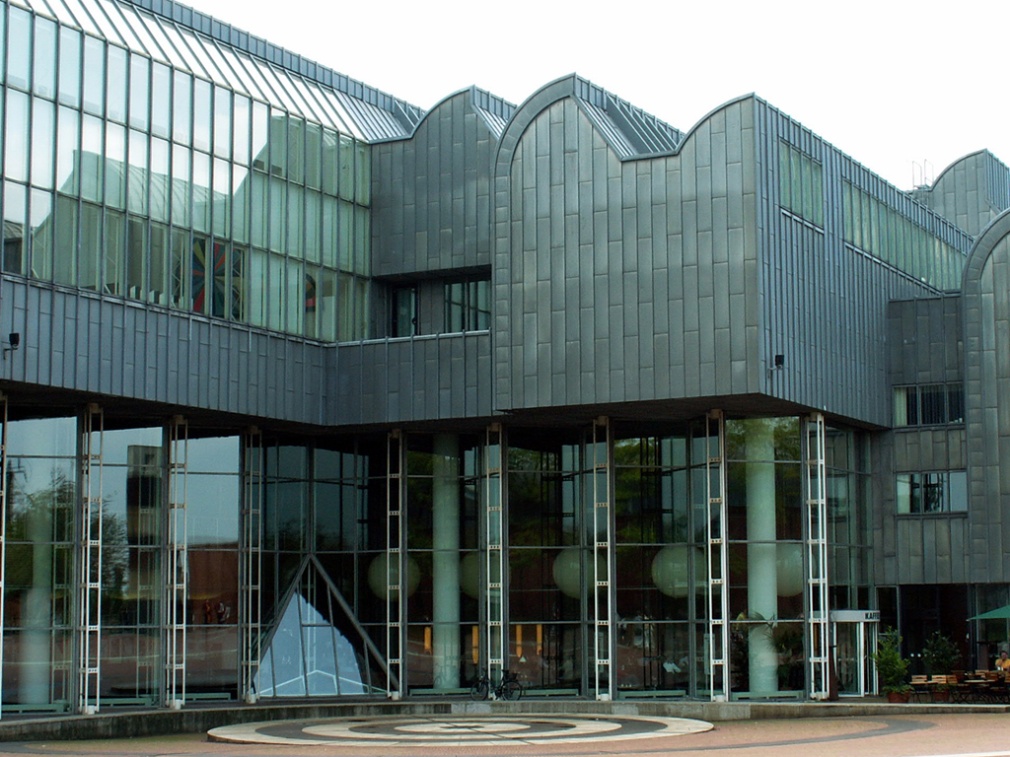 die Philharmonie
das Museum für Ostasiatische Kunst
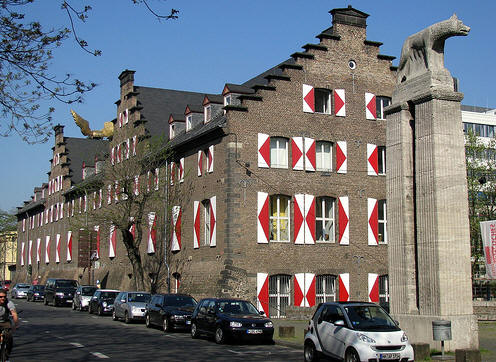 Uni Köln ist eine der gröβten Universitäten Deutschlands (Geburtsjahr 1388)
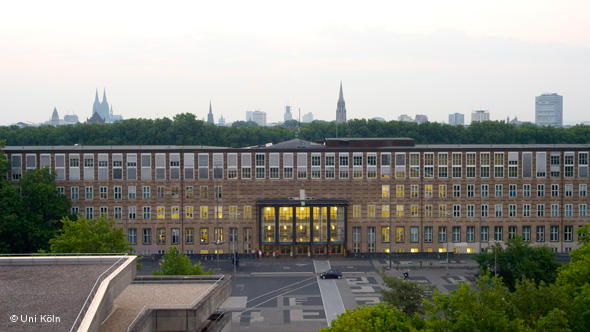 Kölner Karneval
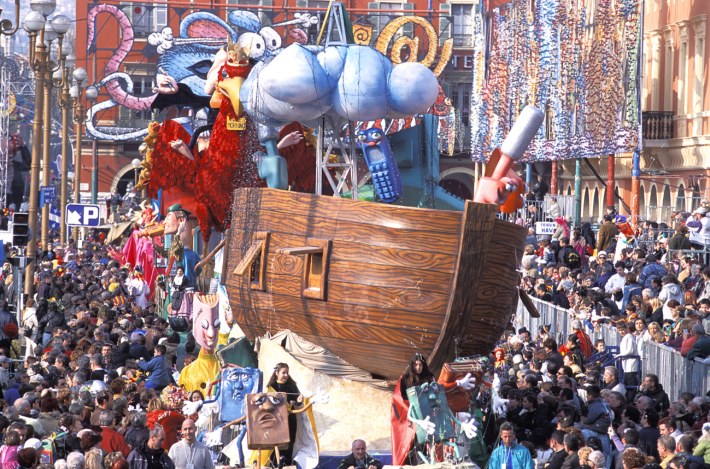 Kölnischwasser
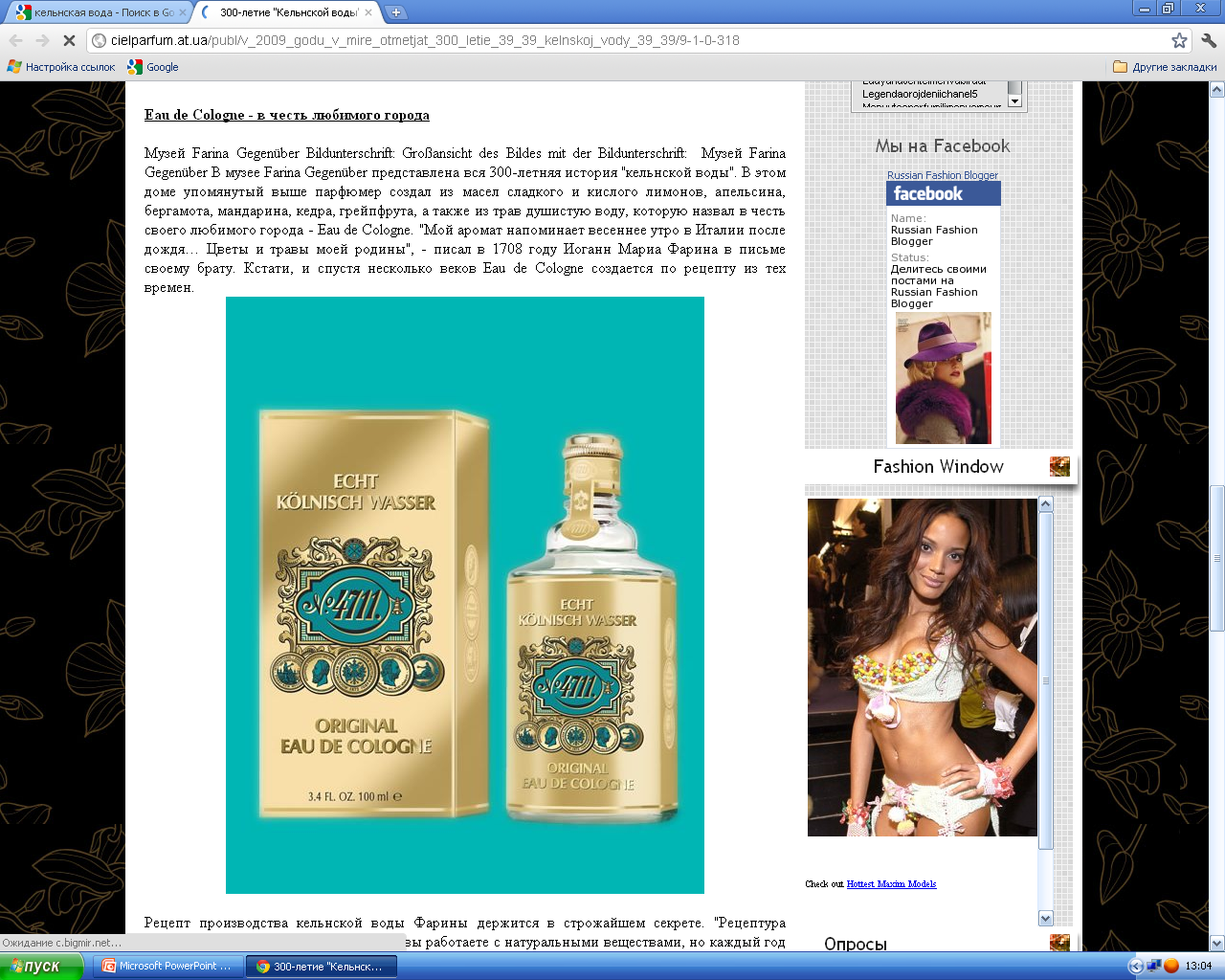 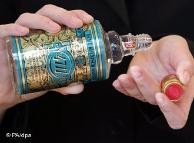 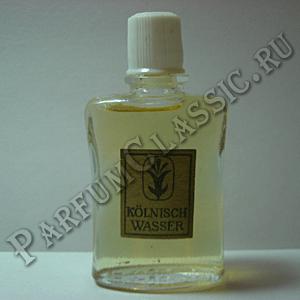 Ein Verkehrszentrum
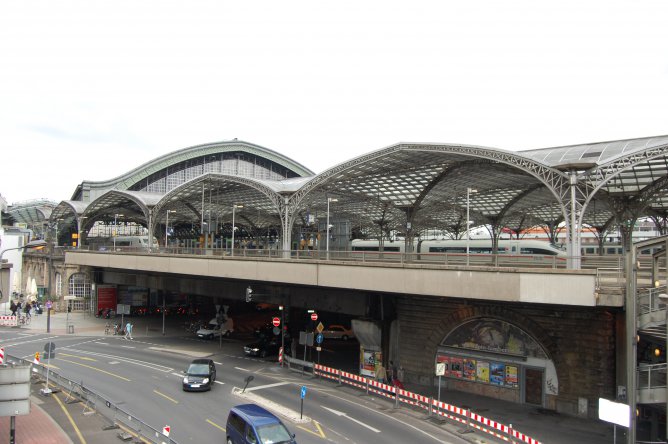 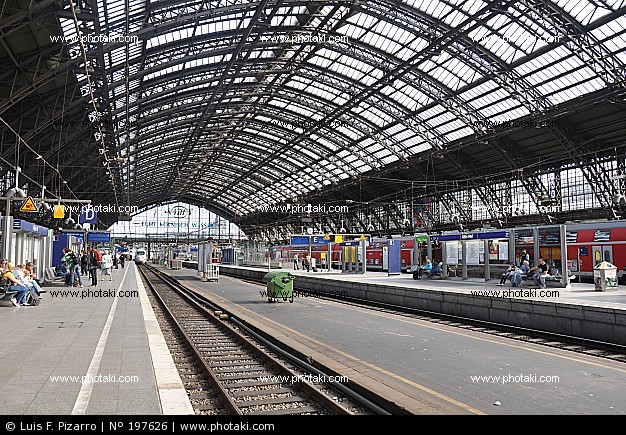 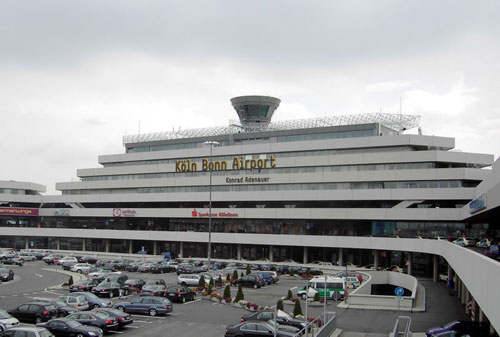 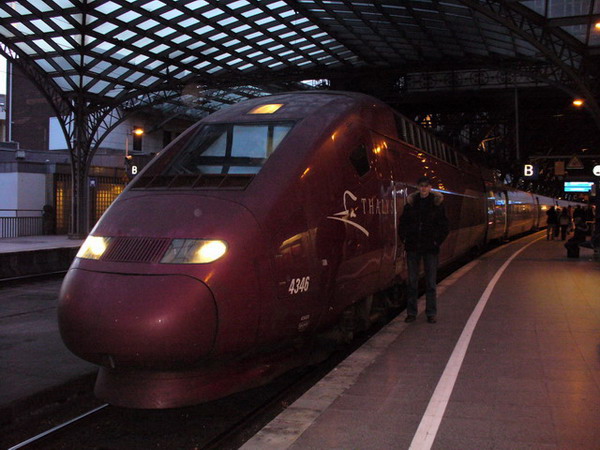 Wer Köln nicht gesehen hat,
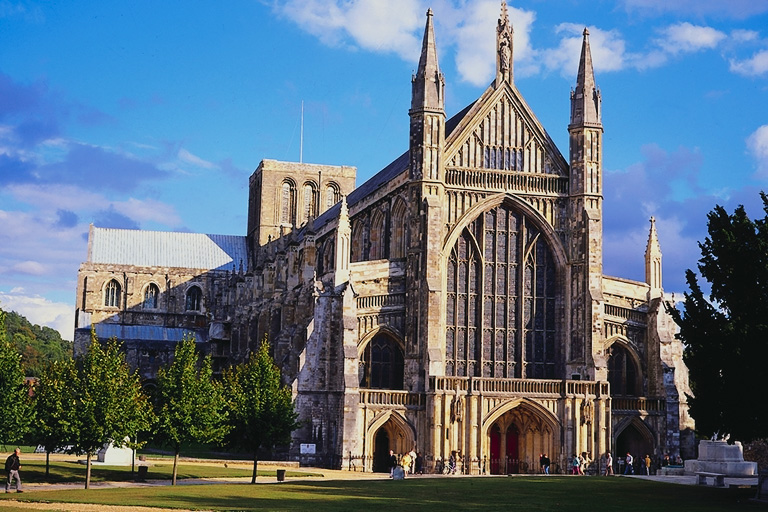 hat Deutschland nicht gesehen!